Harvest Strategies
TRL RAG Meeting
31 March 2016
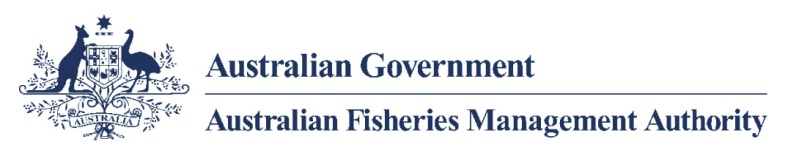 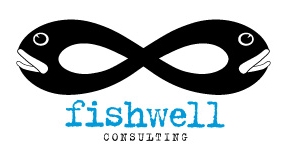 Harvest Strategy - Background
A Harvest Strategy is required by:
Strategic Assessments under EPBC Act
Commonwealth Fisheries Harvest Strategy Policy
A harvest strategy should:
Be easy to understand
Be unambiguous
Make sense
Be precautionary
Harvest Strategy - Background
Six Key Elements

Objective(s) – what you are trying to achieve
Reference Points – benchmarks
Indicator(s) – what you measure
Performance measure(s) – how you are tracking
Control Rules – how you will react 
Meta Rules (Exceptional Circumstances) – for when the unusual happens
Harvest Strategy - Definitions
Example - fishery
Objective: Keep fishery sustainable and profitable 
Reference Point: Fishing mortality <= a target
Indicator: Current level of fishing mortality 
Performance measure:  How close to target
Decision Rule: Increase/decrease catch
Meta Rule; e.g. If bad signs in other indicators then further reduce the catch
Defining some terms - defaults
Exploitation rate is the fraction of the available stock that is caught (=C/B)
Fishing mortality rate (F) is a particular form of an exploitation rate
Biomass (B) is the total weight of fish (usually of spawners but has to be defined)
Limit reference point (FLIM or BLIM) is an exploitation rate or biomass to be avoided 
Target reference point (FTARG or BTARG) is an exploitation rate or biomass to be aimed for
Defining some terms - defaults
Limit reference point
To be avoided
BLIM = 20% original biomass
May be higher for important food chain spp
FLIM = High effort level that will reduce biomass beyond 20% original biomass
Target Reference Point
BTARG = 48% original biomass is an FTARG exploitation rate or biomass to be aimed for
Defining some terms - defaults
Target Reference Point
Biomass above BMSY (Default BMSY = 40%)
BTARG = 48% original biomass (1.2 x BMSY)
FTARG exploitation rate that reduces biomass to 48% original biomass
Only have biomass estimates from Tier 1 or 2 assessments
 Proxies need to be developed for species without formal assessments.
Harvest strategy - components
Fisheries adaptive management cycle
Catch
Monitoring
Fish Stock
Stock assessment
Fishery
Decision rule
Management response
Harvest strategy - components
Monitoring + Assessment + Decision rule
Monitoring 
Assessment 
Decision Rule 
Critical from a policy perspective
Explicit formula for recommending a management response
Not overfished

Overfished
Blim
Btarg
Biomass
Ftarg
Fishing mortality
Not overfished

Overfished
Blim
Bmsy
Btarg
Biomass
Flim
Ftarg
Fishing mortality
Not overfished

Overfished
Blim
Bmsy
Btarg
Biomass
Tiers 1 and 2
Flim
Overfishing
Ftarg
Fishing mortality
Not overfished

Overfished
Blim
Bmsy
Btarg
Biomass
Flim
Overfishing

Potential overfishing
? ? ?
? ? ?
?
                  ? ? 
               ? ?
           ? ?
          ?
      ?
    ?
Ftarg
Fishing mortality
Not overfished

Overfished
Blim
Bmsy
Btarg
Biomass